Grammar
SAVOIR in the 1st, 2nd, 3rd persons singular
Y7 French
Term 3.1 - Week 5
Kirsten Somerville / St James’ Hub / Natalie Finlayson

Date updated: 07/05/20
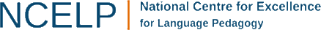 [Speaker Notes: Learning outcomes (lesson 1)
Introducing the first, second and third person singular forms of savoir meaning ‘to know how to’]
Using the verb ‘savoir’ – to know
You have seen this pattern of –s, -s, -t, -t endings before:
dire, sortir and venir also follow this pattern.
grammaire
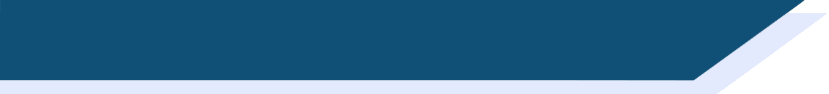 This is the pattern of endings for the first, second and third person singular forms of savoir:
We can’t say to know in the present continuous. To ‘know how to’ do something is something that is generally true, not an action you do at a particular time.
je sais
I know how to
tu sais
you know how to
il sait
he knows how to
These verb forms all sound the same!
The –s on the je and tu forms is a silent final consonant (SFC)
elle sait
she knows how to
[Speaker Notes: The first three persons singular of the verb savoir are now presented. Make students aware of the fact that, like the verbs practised in the previous exercise, the three forms here all sound the same in French.]
Using the verb ‘savoir’ – to know
grammaire
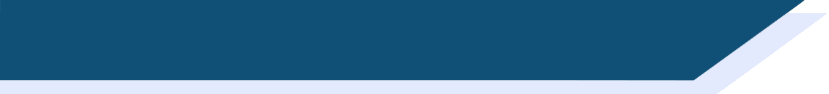 Remember! The infinitive comes after the subject pronoun in inversion questions.
As you know, when there are two verbs in a French sentence, the second verb is in infinitive:
He likes to speak French.
Il aime parler français.
He likes speaking French.
With aimer, we can translate the infinitive with to or –ing. With savoir, an –ing translation is not possible.
Do you like to speak French?
Aimes-tu parler français ?
Do you like speaking French?
This is also the case for savoir:
These verb forms all sound the same!
The –s on the je and tu forms is a silent final consonant (SFC)
He knows how to speak French.
Il sait parler français.
Sais-tu parler français ?
Do you know how to speak French?
Léa et Sophie au collège
The je and elle forms of aimer are the same.
The je and elle forms of savoir are different!
lire
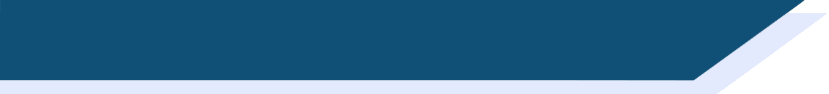 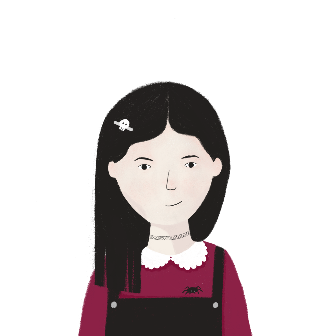 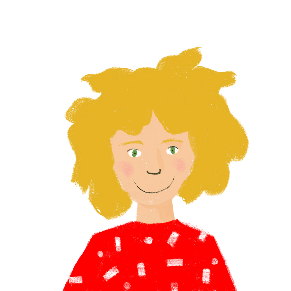 Léa écrit les matières qu’elle et Sophie aiment au collège.
Qui sait faire quoi ? Coche Léa (je) ou Sophie (elle).
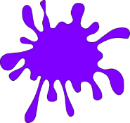 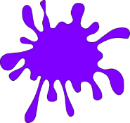 1
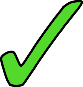 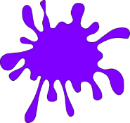 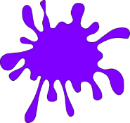 2
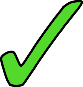 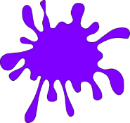 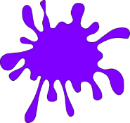 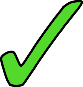 3
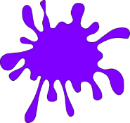 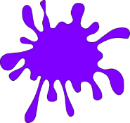 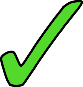 4
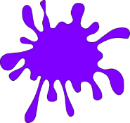 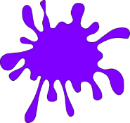 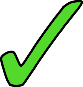 5
These verb forms all sound the same!
The –s on the je and tu forms is a silent final consonant (SFC)
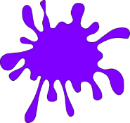 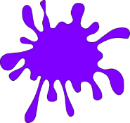 6
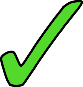 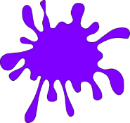 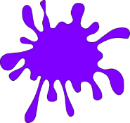 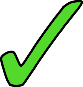 7
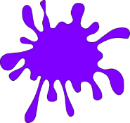 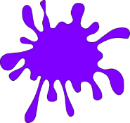 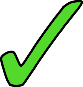 8
[Speaker Notes: In this reading activity, students identify the subject pronoun from the verb form.

Students write 1-8 and either Léa or Sophie. Translations can also be elicited. Highlight that a present continuous translation of savoir is not appropriate, as it describes a state.

The exercise includes previously taught vocabulary and two cognates, géographie [>5000] and technologie [1388].]